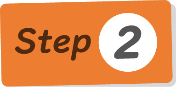 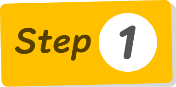 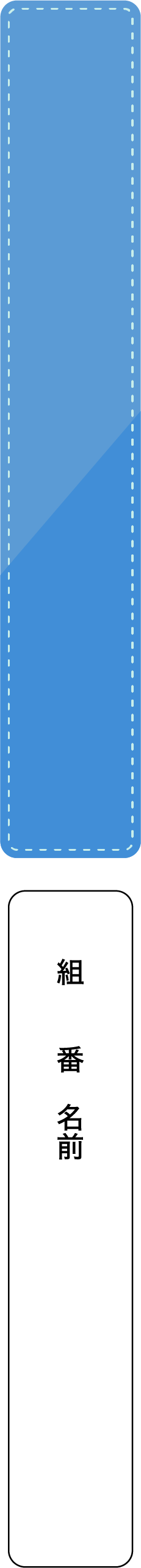 イースタ―島がたどった運命
イースター島文明の崩壊に最も影響を及ぼしたのは森の消滅なのだろうか。また、森の消滅に他の要因があると考えられないだろうか。
ステップ１もふまえて、さまざまな目線から考えてみよう。
２年　モアイは語る
考え
筆者の意見や論証にはどのように反論できるだろうか。考えて書いてみよう。
筆者の論理の展開を確認しよう。
五世紀頃
ヤシが減り、代わりにイネやタデが栽培される。
七世紀頃
理由付け
十一世紀頃
モアイの運搬や人間の生活のために木が伐採され、森が消滅する。
事例
十六世紀頃
孤島イースター島の文明は、人口増加で資源を消費しつくして崩壊した。